Componenti: Induttori e condensatori ideali
Componenti dinamici, ossia con un modello dipendente dal tempo
L viene detta induttanza [henry], C viene detta capacità [farad]
Sono sempre lineari
i(t)
L
v(t)
i(t)
C
v(t)
i(t) = C * dv(t)/dt
v(t) = L * di(t)/dt
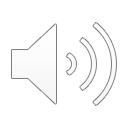 Componenti: esempio di resistore reale
i fili ai terminali del resistore generano un campo magnetico e introdurranno quindi qualche proprietà induttiva
inoltre, la costruzione fisica prevede l’uso di materiale conduttivo, di solito piazzato vicino agli altri conduttori costituenti i terminali; questi si comportano come i piatti di un condensatore e quindi una resistenza reale possiede anche qualche proprietà capacitiva
questi effetti (parassiti) possono divenire non trascurabili quando si operi ad alte frequenze (o – che è lo stesso - quando ci sono cambi rapidi di tensione / corrente); in caso non siano trascurabili il modello di resistenza diviene:
le proprietà degli elementi reali dipendono dalle condizioni ambientali, ad esempio molti parametri di componenti reali variano con la temperatura; se il sistema deve lavorare in un ampio intervallo di temperature si dovrà controllare il comportamento dei componenti rispetto alle temperature
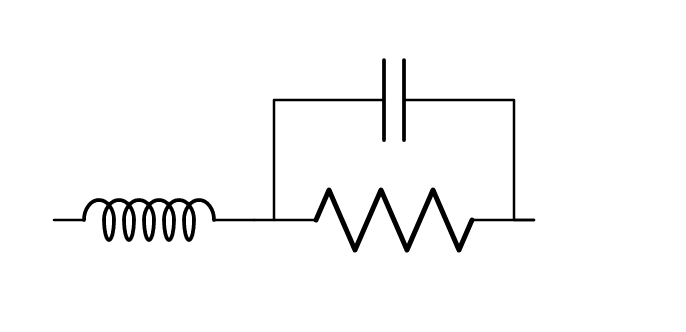 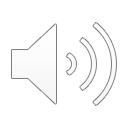 Risposta allo scalino (carica) del circuito RC (1)
Supponiamo v(0) = 0 (quindi i(0) = 0). Per t > 0: R i(t) + v(t) = VDD e i(t) = C dv(t)/dt. Quindi RC dv(t)/dt + v(t) = VDD ossia:
R
i(t)
VDD
v(t)
C
0
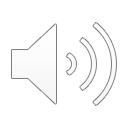 Risposta allo scalino (carica) del circuito RC (2)
R
R
R
VDD
VDD
0
0
VDD /R
i(t)
VDD
v(t)
VDD
VDD
C
0
VDD
v(t)
i(t)
RC
VDD /R
t
t
RC
t → ∞: il condensatore si comporta da circuito aperto
t = 0: il condensatore si comporta da
cortocircuito, derivata infinita => corrente infinita
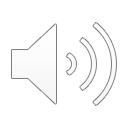 Risposta allo scalino (scarica) del circuito RC
R
i(t)
VDD
R
R
v(t)
C
0
VDD
VDD
0
0
VDD /R
VDD
v(t)
i(t)
RC
t
RC
t
-VDD /R
t → ∞: il condensatore si comporta da circuito aperto
t = 0: il condensatore si comporta da generatore di tensione
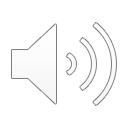 Risposta allo scalino (carica) del circuito RL
R
VDD /R
i(t)
VDD
R
R
v(t)
L/R
L
0
VDD
VDD
0
0
VDD /R
VDD
VDD
VDD
L/R
i(t)
v(t)
t
t
t = 0: l’induttore si comporta da circuito aperto
t → ∞ : l’induttore si comporta da cortocircuito
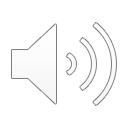 Risposta allo scalino (scarica) del circuito RL
R
VDD /R
i(t)
VDD
R
R
v(t)
L
L/R
0
VDD /R
0
VDD
VDD
0
L/R
-VDD
i(t)
v(t)
t
t
t = 0: l’induttore si comporta da generatore di corrente
t → ∞ : l’induttore si comporta da cortocircuito
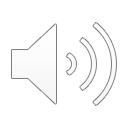 Energia e potenza (1)
I componenti possono fornire o assorbire energia/potenza
Per un componente con due terminali la potenza fornita/assorbita è il prodotto della corrente che lo attraversa per la tensione ai terminali
La potenza è generata o dissipata a seconda del verso della corrente:
Se va dal punto a potenziale più alto a quello a potenziale più basso:
Potenza positiva = il componente assorbe potenza
Potenza negativa = il componente fornisce potenza
Se va dal punto a potenziale più basso a quello a potenziale più alto:
Potenza positiva = il componente fornisce potenza
Potenza negativa = il componente assorbe potenza
L’energia è l’integrale nel tempo della potenza
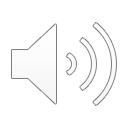 Energia e potenza (2)
In un circuito, la potenza generata è sempre uguale a quella dissipata (teorema di Tellegen, conseguenza di Kirchhoff)
Come si comportano i componenti?
I resistori possono solo assorbire potenza (la dissipano, di norma in calore)
I generatori forniscono potenza (in certe configurazioni possono anche assorbirla)
I componenti dinamici (condensatore, induttore) assorbono potenza ma non la dissipano: la immagazzinano sotto forma di energia elettrica/magnetica, e successivamente possono fornirla nuovamente al circuito
Energia accumulata da
Induttore: 1/2 L i2; i a regime (VDD / R)
Condensatore: 1/2 C v2; v a regime (VDD)
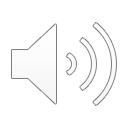 Potenza e segnali
In un circuito un segnale può essere rappresentato da corrente o da tensione
Se vogliamo minimizzare la potenza dissipata:
Se il segnale è codificato con la tensione devo minimizzare la corrente usando una resistenza molto elevata
Se il segnale è codificato con la corrente devo minimizzare la tensione usando una resistenza molto piccola
Meglio codificare in tensione, dal momento che è più facile realizzare resistenze molto elevate che non molto piccole
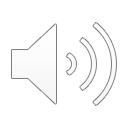 Componenti: Diodi e transistori
Diodi e transistori sono componenti non lineari
Un diodo ha una legge tensione/corrente pressappoco esponenziale
Un transistore ha 3 terminali e si comporta come un interruttore comandato
Indispensabili per realizzare circuiti digitali
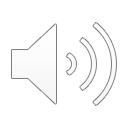 Diodo
Si comporta come circuito aperto fino alla tensione di accensione Vd
Al di sopra si comporta come cortocircuito (o generatore di tensione Vd, ma solo in dissipazione di potenza)
Un LED (Light-Emetting Diode) emette luce (dissipa potenza) quando è acceso
I
I
V
Vd
V
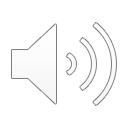 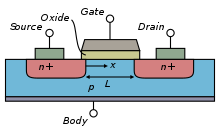 Transistore (MOS)FET
Due tipi: transistore n e transistore p
I tre terminali sono detti gate, source e drain
Funzionamento tipo n:
Attraverso il gate non passa corrente, solo tra source e drain
Il source deve essere a potenziale minore rispetto al drain
Se tra gate e source c’è una tensione maggiore di una tensione di soglia VT il canale tra source e drain si accende (resistenza prossima allo zero se >> VT)
Altrimenti il canale tra source e drain si spegne (resistenza molto elevata)
Transistore p: duale
Il source deve essere a potenziale maggiore rispetto al drain
Il canale si accende se la tensione tra source e gate è >VT
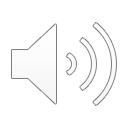 Transistore (MOS)FET: funzionamento
G
G
VSG < VT
VGS < VT
D
S
VSG
G
G
VGS
S
D
VSG >> VT
VGS >> VT
n-MOSFET
p-MOSFET
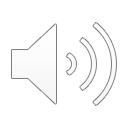 Esempio circuito digitale CMOS: Porta NOT
VIN = 0 V (GND)
VDD
VDD
VDD
VIN
VOUT
GND
0 V
VDD
0 V
VDD
VIN = VDD
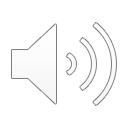 GND
GND